CRE Surveillance Activities

Dave Warshauer, PhD, D(ABMM)
Deputy Director, Communicable Diseases
Wisconsin State Laboratory of Hygiene

2012 WCLN AST Workshop
May 10, 2012 Lake Delton, WI
Antimicrobial Susceptibility Methods
Kirby-Bauer Disk Diffusion
Commercial Minimal Inhibitory Concentration (MIC) Methods
Vitek®
MicroScan® 
BD Phoenix® 
Sensititre®
E-test
2
Enterobacteriaceae  Revised… Carbapenem MIC Breakpoints (µg/ml)
3
Which AST method does your laboratory use for the Enterobacteriaceae?
A. Kirby-Bauer Disk Diffusion
B.  Vitek Legacy or Vitek 2
C.  Sensititre
D.  Microscan
E.  BD Phoenix
4
Which CLSI Guidelines Is Your Laboratory Using?
A.  The “Old” 2009 CLSI Guidelines (M100-S19)
B.  The “New Revised” CLSI Guidelines 
C.  Not Sure
5
SCREENING FOR CRE USING “OLD” 2009 CLSI BREAKPOINTS:
IF 
Ertapenem MIC       2-4 ug/ml
	or
Imipenem MIC         2-8 ug/ml
	or
Meropenem MIC	2-8 ug/ml

	        		THEN

Perform Modified Hodge Test
6
Modified Hodge Test
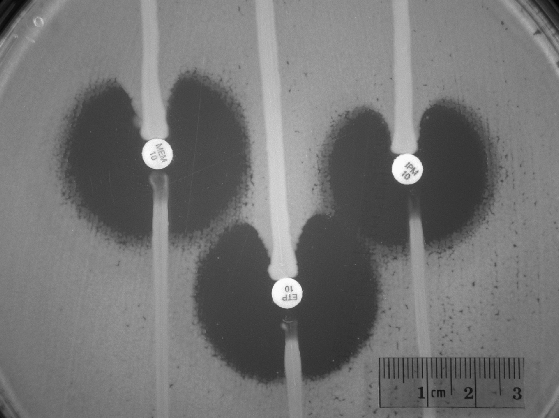 Pos Control
KPC +
KPC -
Neg Control
Lawn of E. coli ATCC 25922
          1:10 dilution of a
          0.5 McFarland suspension
Courtesy J. Patel, CDC
Not specific for KPC
Confirm with PCR
7
Enterobacter and MHT
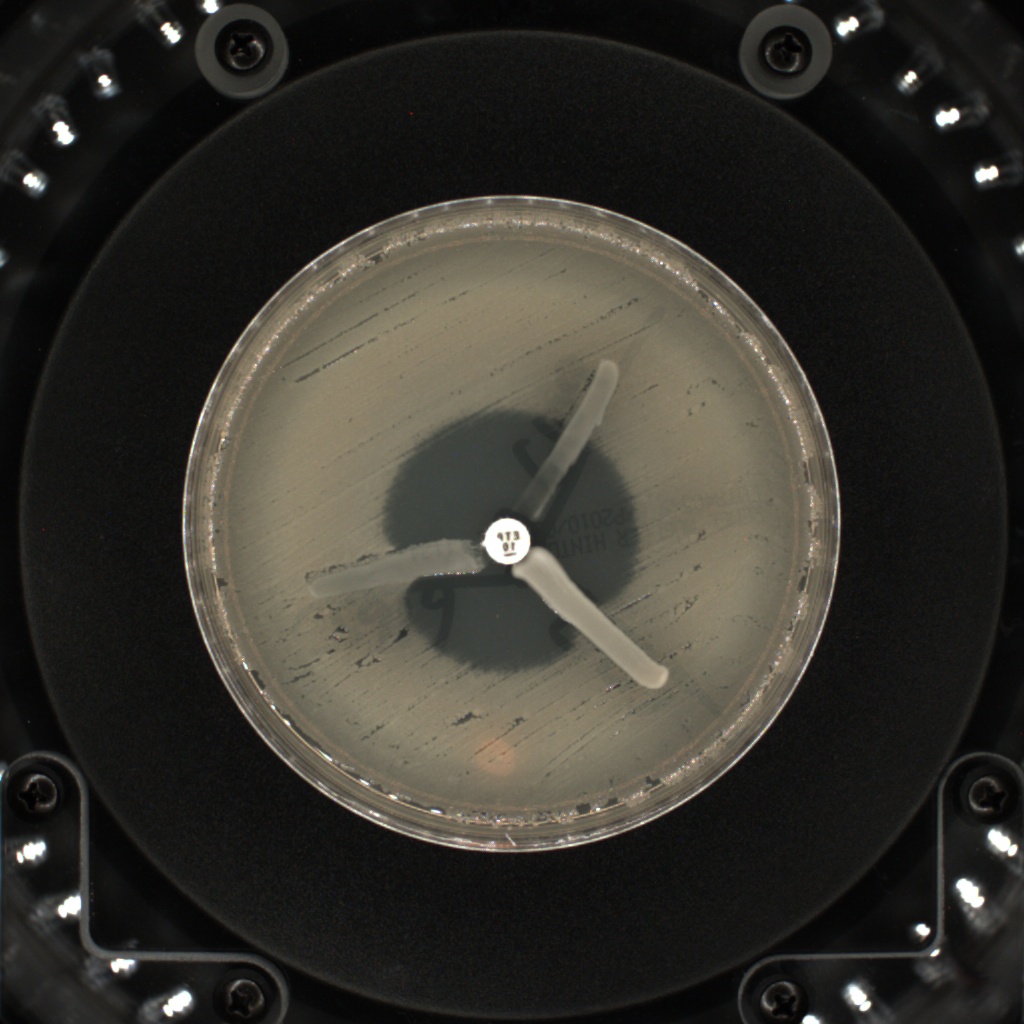 8
Does Your laboratory
A.  Perform the Modified Hodge Test
B.  Perform KPC PCR
C.  Perform both Modified Hodge and 	KPC PCR
D. Not perform either
E. Don’t know
9
Not all carbapenem resistance is due to KPC
KPC
Metallo β Lactamase (MBL)
Hyper AmpC with porin abnormalities
Reflux/Efflux pump mechanisms
10
Culture Screen Method for Patients w/KPC
5 ml TSB
Add 10 μg
Ertapenem disk
(2 μg/mL)
35°C/18 hours
PCR assay
For BLAKPC
Rectal 
Swab
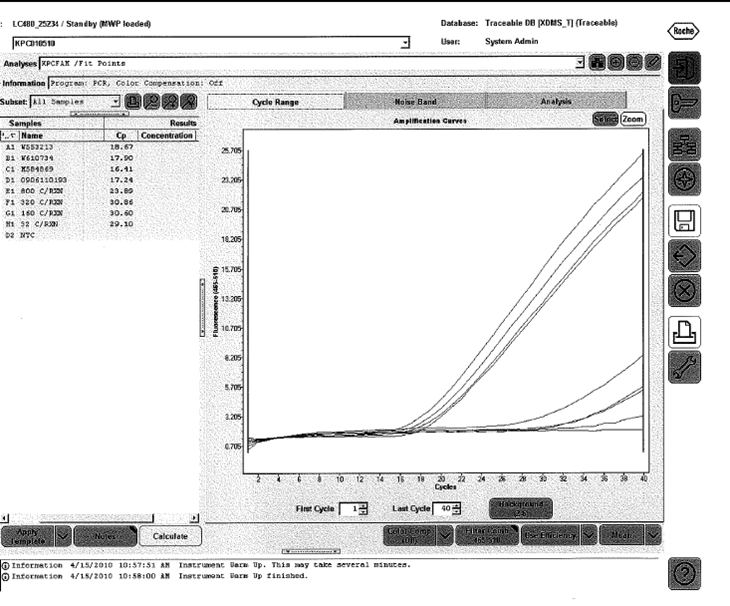 Advantages:
 Rapid and sensitive
 Target is the BLAKPC plasmid not bacteria
Procedure from J. Patel, CDC
11
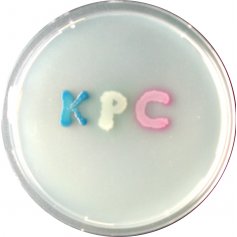 Chromagar
Not FDA Approved
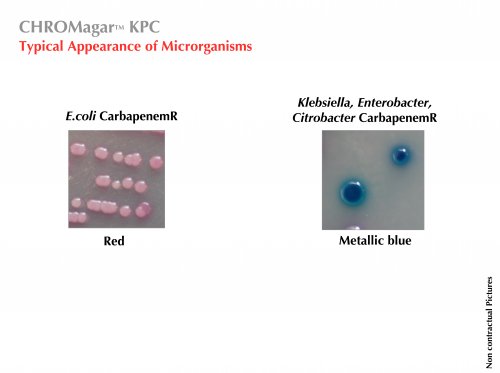 12
Testing Offered at WSLH
Modified Hodge Test
KPC PCR
Clinical labs may submit isolates for fee-exempt confirmation.
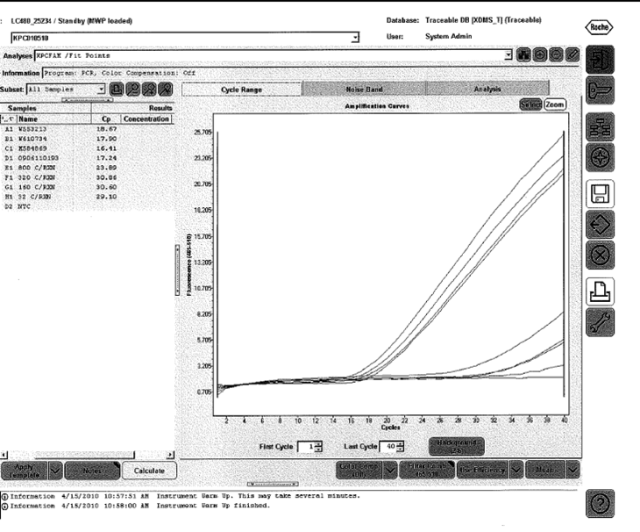 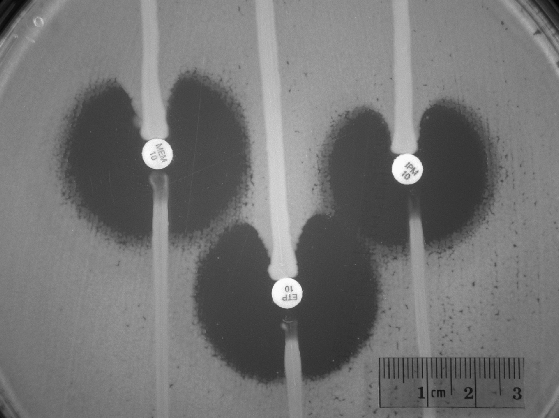 13
Laboratory Surveillance for KPC (CRE)
Enterobacteriaceae (excluding Proteus spp., Morganella spp, and Providencia spp.) that meet the following criteria:
Ertapenem MIC 2-4 ug/ml or DD 19-21mm
Or Meropenem 2-4 ug/ml or DD 16-21mm
Or Imipenem 2-4 ug/ml
Submit isolate to WSLH with your AST results
WSLH will perform MHT and KPC PCR
14
Isolates submitted to WSLH Dec 2011 thru February 2012
15
K. Pneumoniae KPC ClusterPFGE Subtyping
16
U.S. Reported KPC- 2011
http://www.cdc.gov/HAI/organisms/cre.html
17
Thanks to all the labs who have submitted isolates!
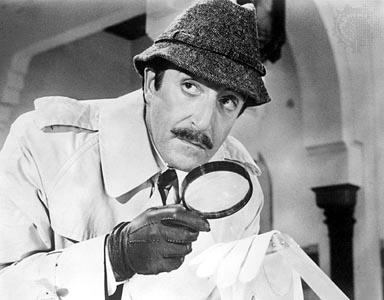 Please continue to submit CRE’s in the future
18